Photoresistor Sun Sensor Experiment
By: Noah K. Stokely
NASA Space Grant – ASCEND!
Mentors: Dr. Ronald Madler, Jack Crabtree
April 17, 2010
Overview
Project Goals

Hardware Description/Operation

Flight Results

Future Work

Questions
4/17/2010
2
Project Goals
Determine the orientation of the payload

Develop more of an understanding of the dynamics of a balloon flight 

Prove the usability of photoresistors as sensors
4/17/2010
3
Hardware Description
Six photoresistors mounted flush with the surfaces of two wedges and one cube. Oriented on the surface such that azimuth and elevation angles can be found.
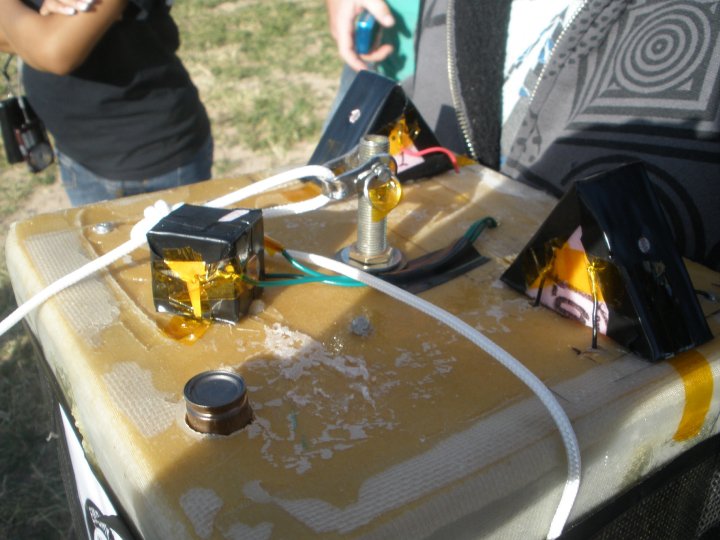 4/17/2010
4
Operation
+5V
R
R
GND
If both photoresistors see equal light intensity, the voltage reading will be 2.5V.
Depending on the orientation of the wedge, the voltage reading will fluctuate linearly about 2.5V.
Voltage reading will allow for the angle determination with respect to the sun.
To ADC In
70o
Photoresistor
4/17/2010
5
Flight Results
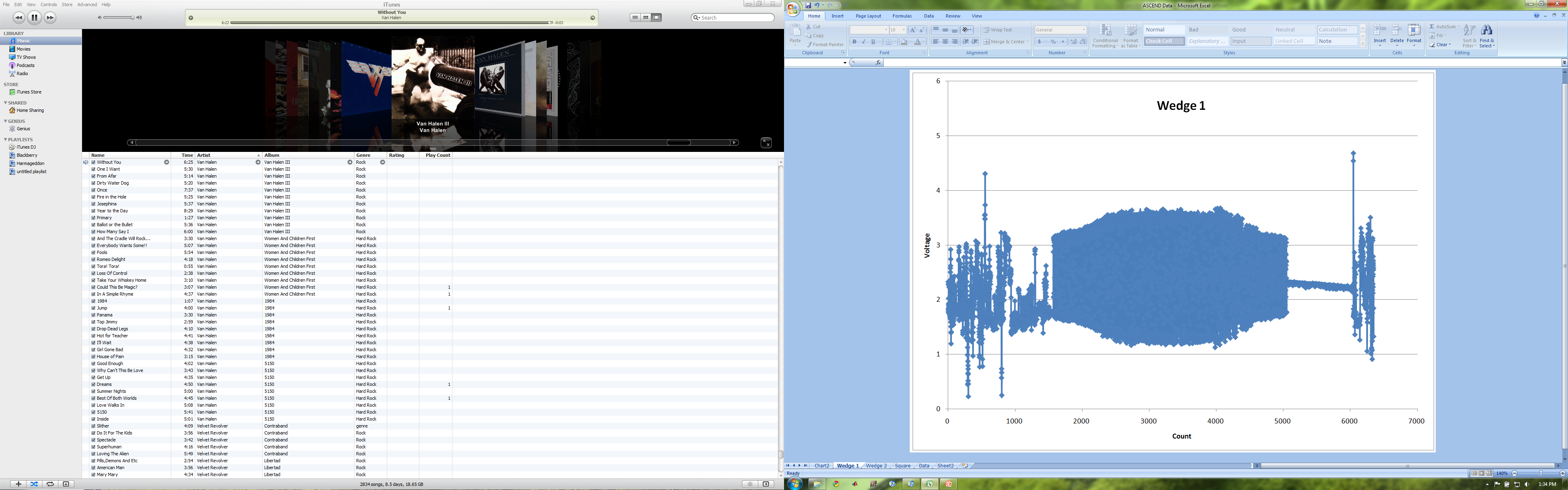 4/17/2010
6
Flight Results
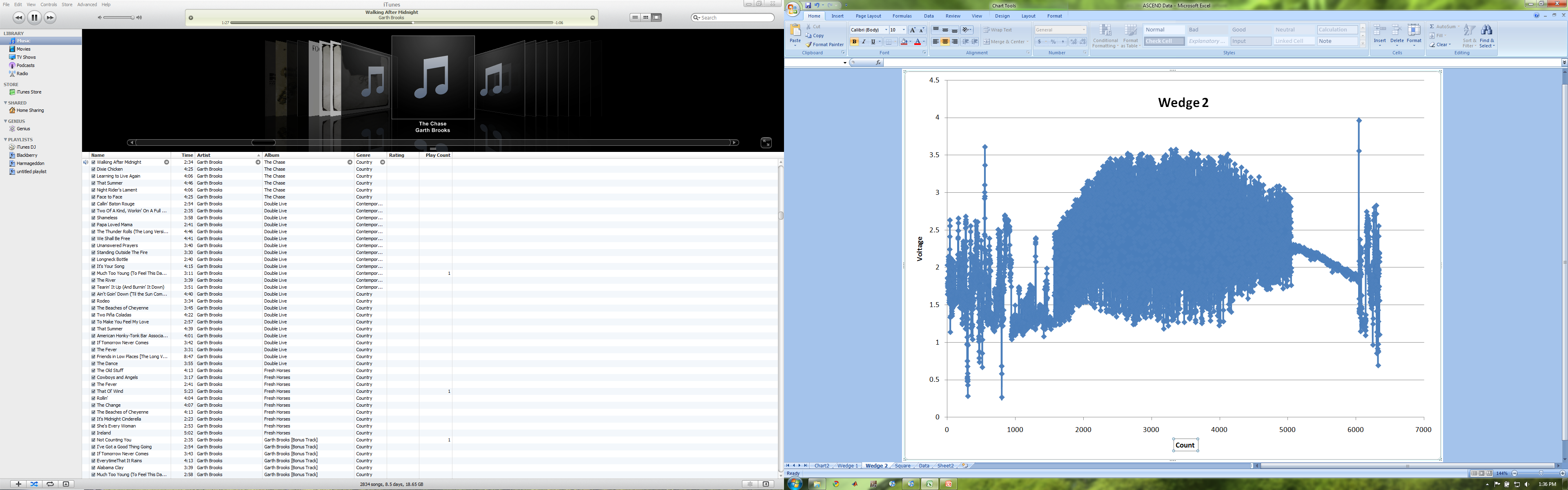 4/17/2010
7
Flight Results
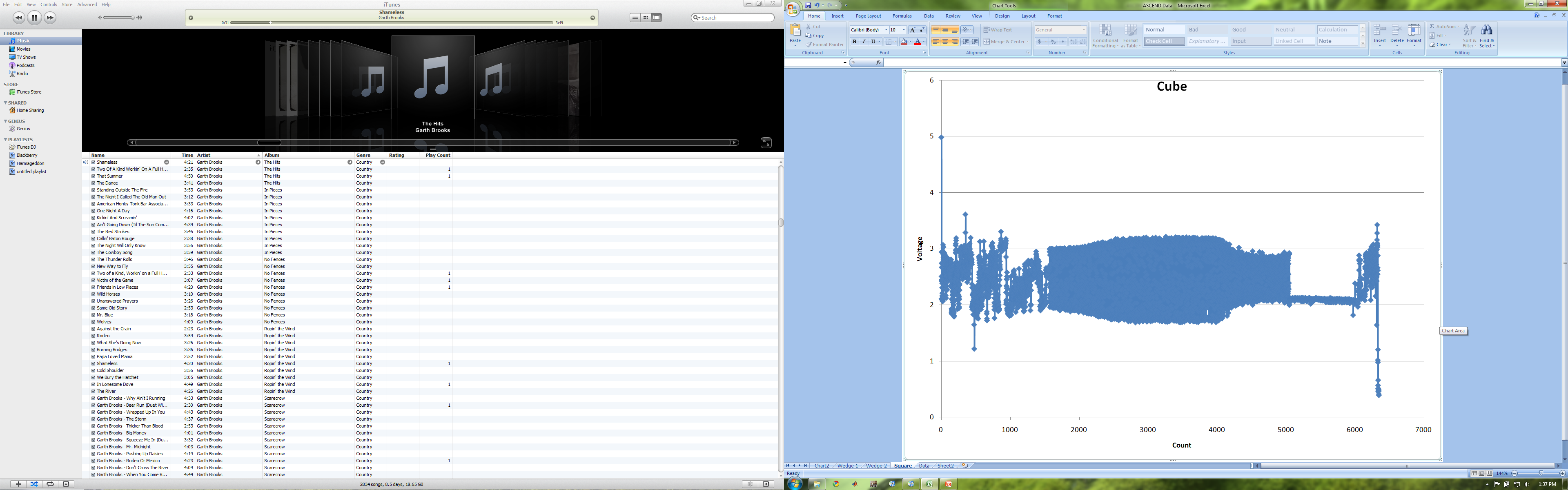 4/17/2010
8
Future Work
Further analyze the data and continue to develop a MATLAB algorithm to read in the data and determine an payload orientation for each point.
Use an Fast Fourier Transform on the flight data to see the dominating oscillation frequency of the azimuth angle.
Implement an accelerometer to develop an understanding of the g-forces during flight.
4/17/2010
9
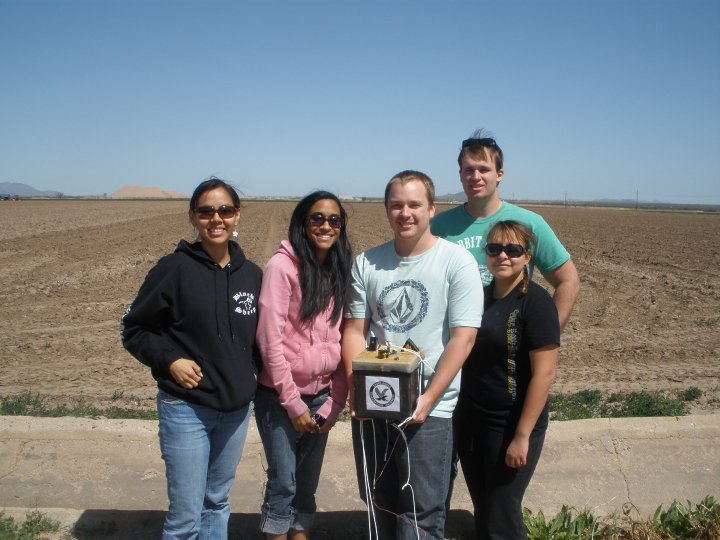 QUESTIONS??
4/17/2010
10